What crust do you want?
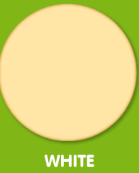 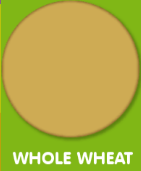 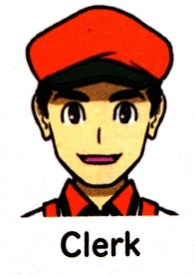 Extra question
What sauce do you want?
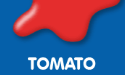 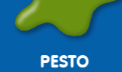 How much do you want?
What cheese do you want?
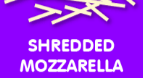 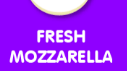 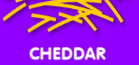 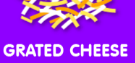 What meat do you want?
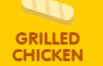 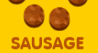 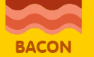 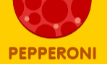 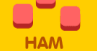 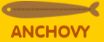 What vegetables do you want?
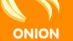 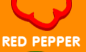 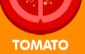 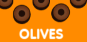 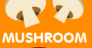 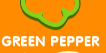 [Speaker Notes: https://www.abcya.com/games/pizza]